Presentation skills
Tips & Tricks
Anita Zorgenfreija
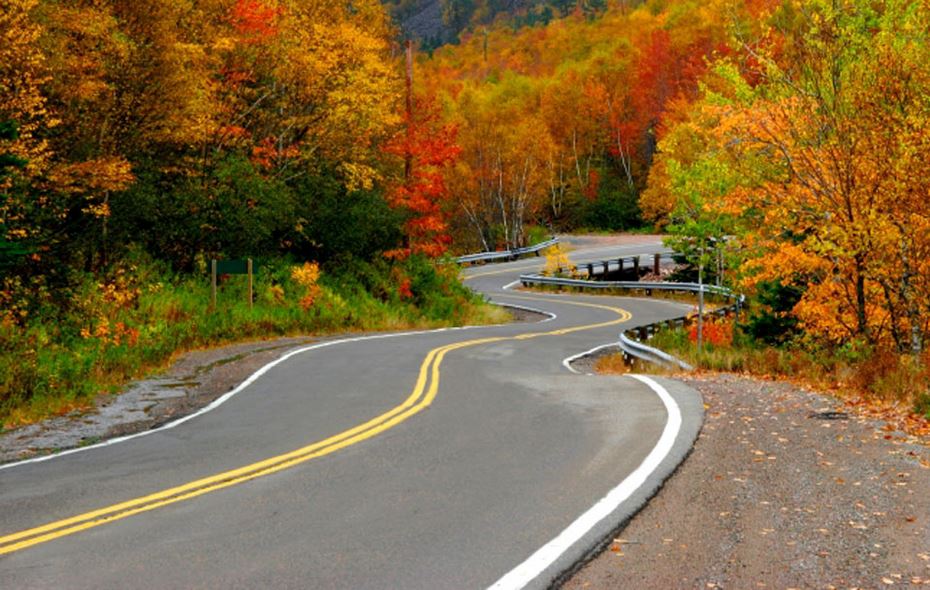 [Speaker Notes: Ampple example]
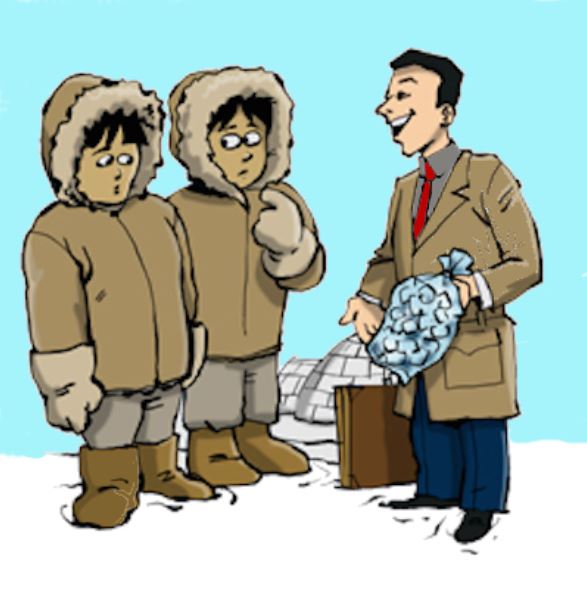 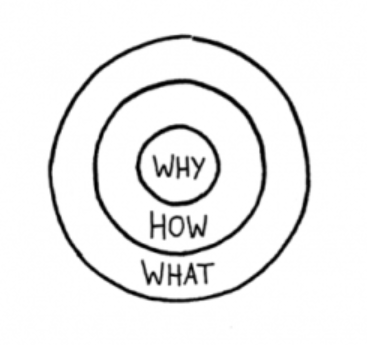 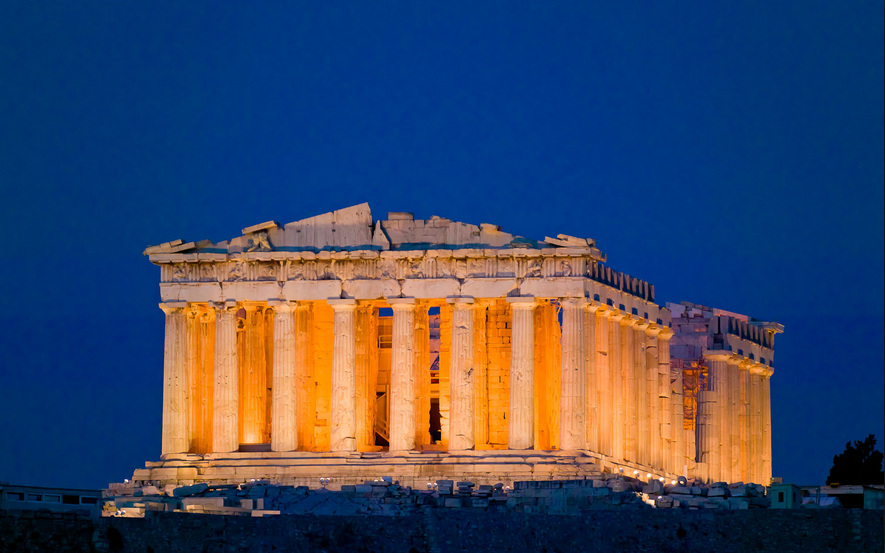 Customer centred business
Customer oriented product/service design
NABC
Lean canvas
Head-Heart-Coitus
How to attract customers?
First impression
Show up to give not to take
Body language
Interaction with audience 
Ignore naysayers
Turn nervousness into excitement
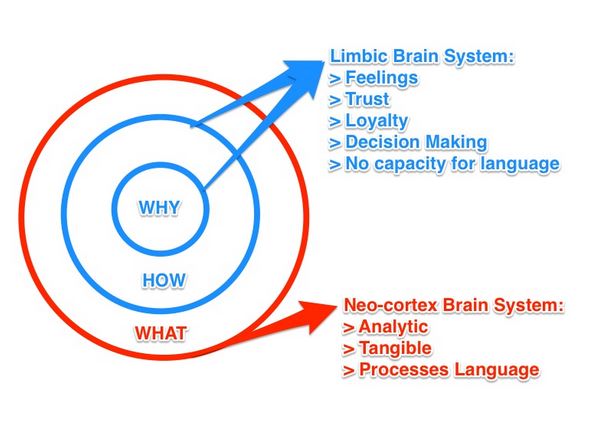 How to pitch your product/service?
10 – 20 – 30
10 slides
30 point font size
20 minutes
[Guy Kawasaki]
What to put in 10 slides?
Title
Problem
Solution
Business model
Underlying magic
Marketing&sales
Competition
Team
Projections
Status&timeline
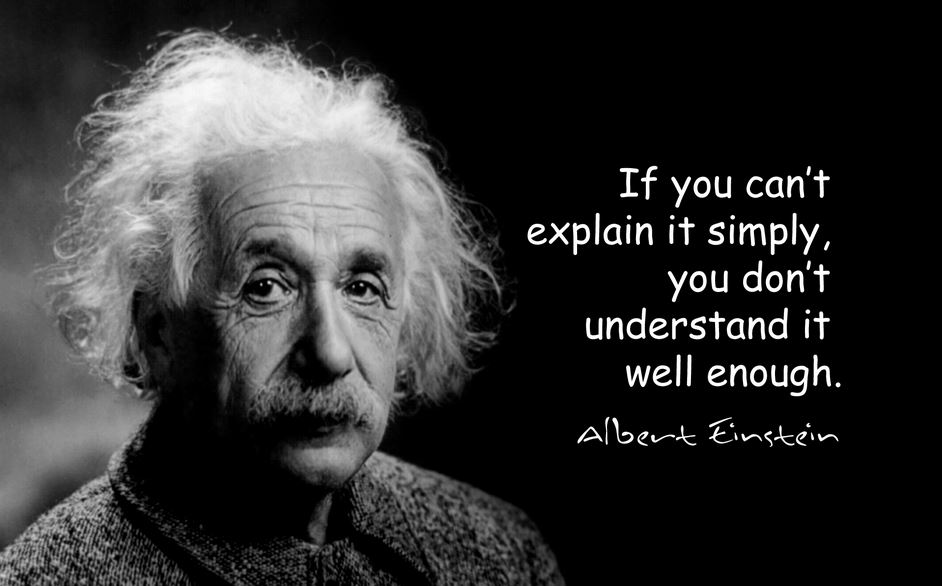 Appearance of presentation
Less is more!
Meaningful pictures
You should explain every word and number
Simple (corporate) design – colors/fonts
Just 1 type of slide transitions
Avoid distractions
Early bird price only $95
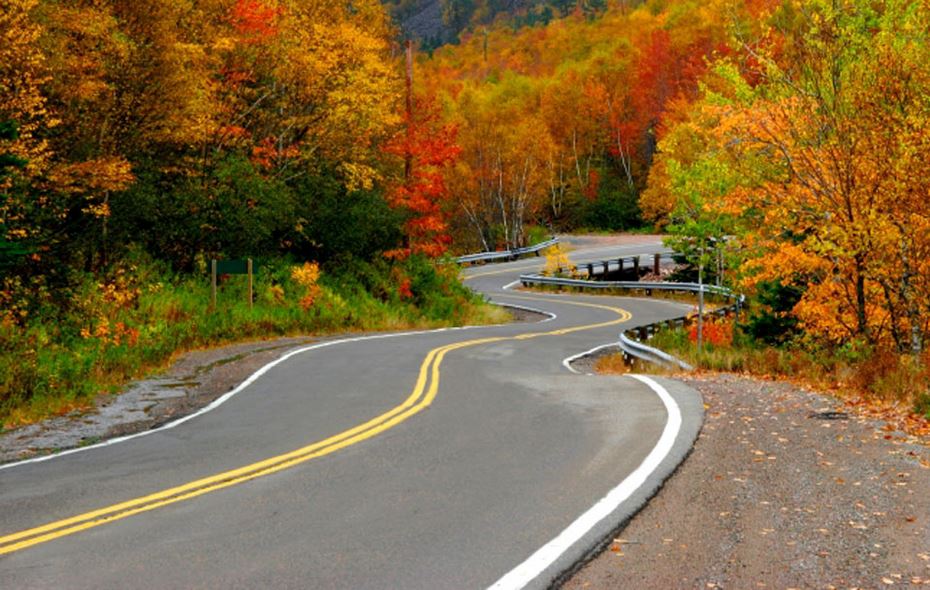 Thank you!
Anita Zorgenfreija
[Speaker Notes: Ampple example]